Topic: Energy in thermal processes
Physics 231
Current Assignments
Homework Set 9 open - due Thursday, April 7, 11pm
Reading: 11.1-3,11.5.,12.5-6, 12.8 by next week Tuesday, first lecture.
4/4/11
Physics 231 Spring 2011
2
Key Concepts
Heat
Energy change by Heat and Work
Heat capacity
Thermal equilbrium – final temperature when objects with different temperatures come in contact
Phase transition
Heat of vaporization and heat to fusion
Mechanisms of heat transfer: conduction, convection, radiation
4/4/11
Physics 231 Spring 2011
3
Specific heat capacities
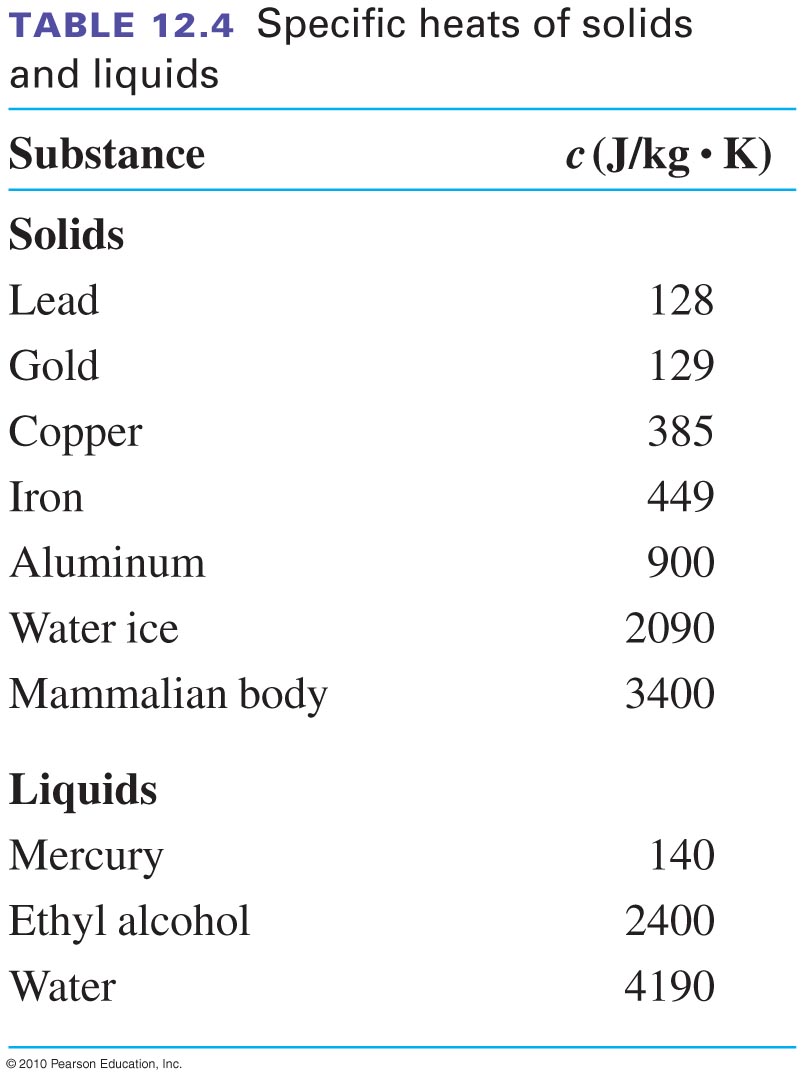 Air: 720 J/kg K(at about 20 deg C)
4/4/11
Physics 231 Spring 2011
4
Molar specific heat
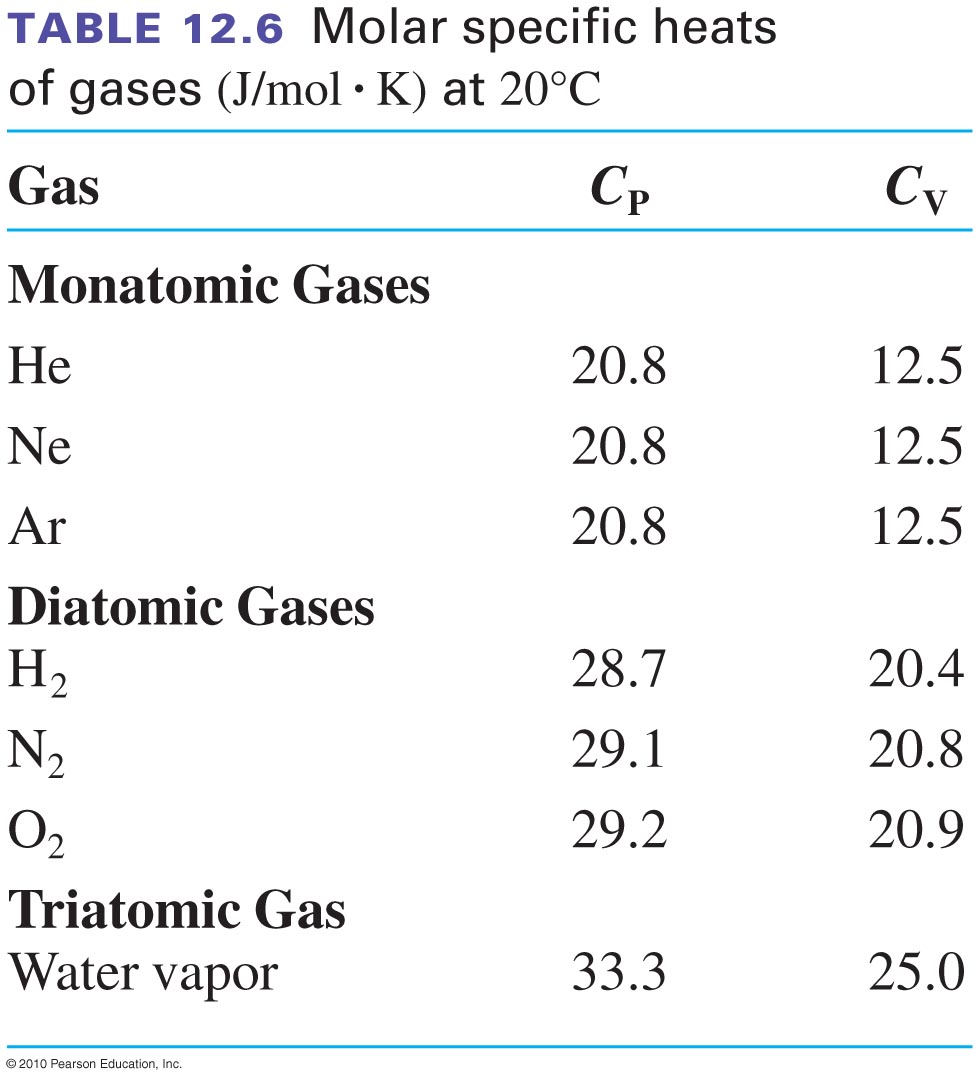 This is per mol !!!!!
4/4/11
Physics 231 Spring 2011
5
Heats of transformation
4/4/11
Physics 231 Spring 2011
6
Video
http://www.youtube.com/watch?v=1PcnCWZP7l0
4/4/11
Physics 231 Spring 2011
7
Conductivities
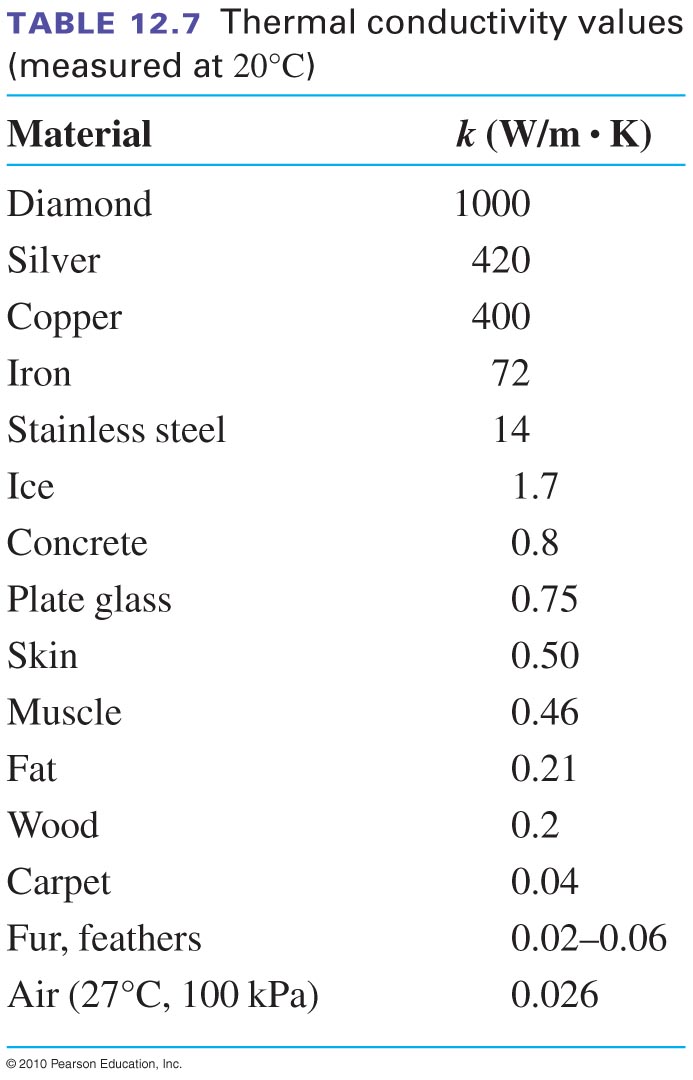 4/4/11
Physics 231 Spring 2011
8
emissivity
Ideal absorber (black body)
e=1
all energy is absorbed
also ideal radiator!
Ideal reflector
e=0
no energy is absorbed
PHY 231
9
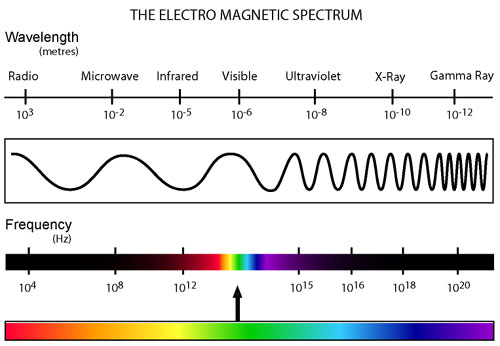 PHY 231
10
Black body
A black body is an object that absorbs all electromagnetic radiation that falls onto it.  They emit radiation, depending on their temperature. If T<700 K, almost no visible light is produced (hence a ‘black’ body).
The energy emitted from a black body: P=T4 with =5.67x10-8 W/m2K4
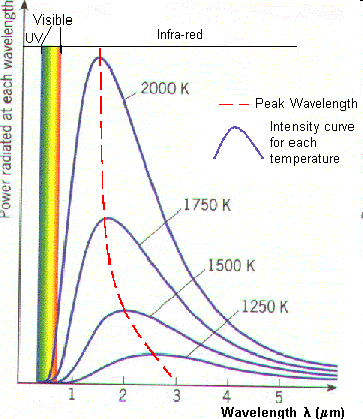 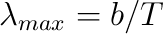 b=2.8977685(51)×10−3 mK
Wiens displacement constant
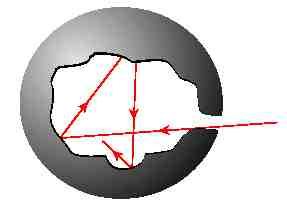 More in PHY232!
PHY 231
11
Video
http://www.youtube.com/watch?v=1h1wjKqAcqw

http://www.youtube.com/watch?v=fxu1qfwrHu8
4/4/11
Physics 231 Spring 2011
12